Особи з обмеженими можливостями здоров’я як суб’єкт психолого-педагогічної роботи
Тема 1. 
За матеріалами навчального посібника А.Льовочкіної «Екопсихологічні основи соціальної роботи із людьми зінвалідністю» в
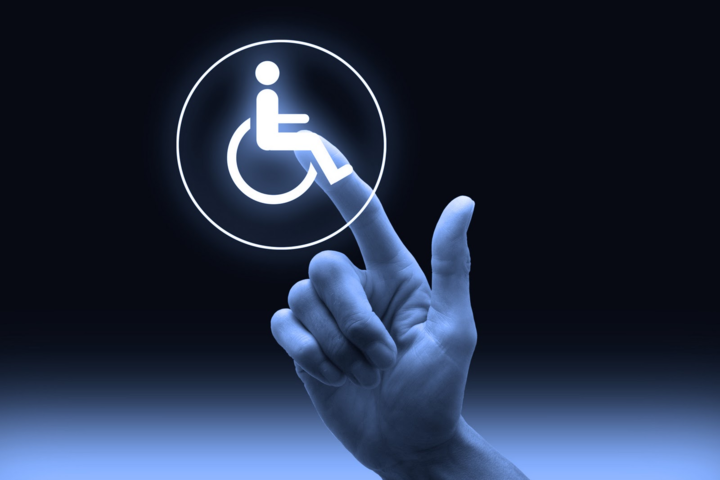 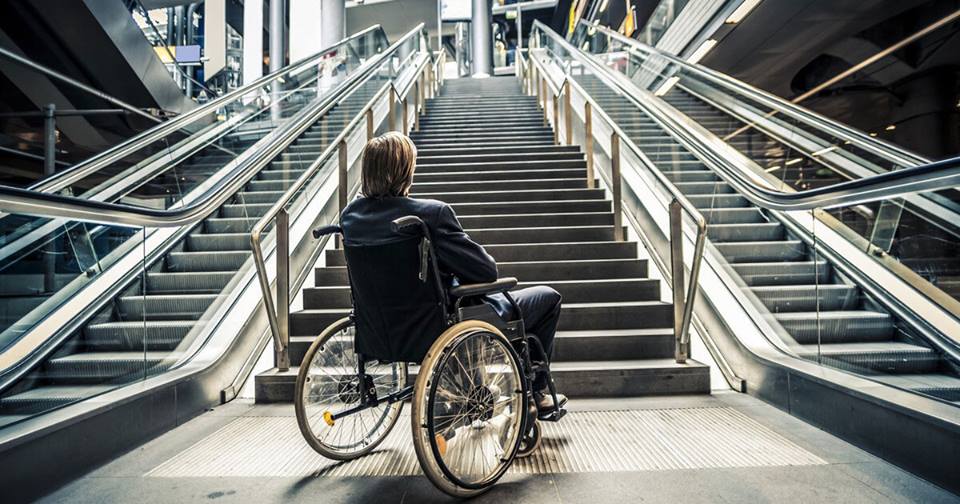 ПЛАН
Вступ
«Синдром інваліда»
Спілкування з людьми з інвалідністю
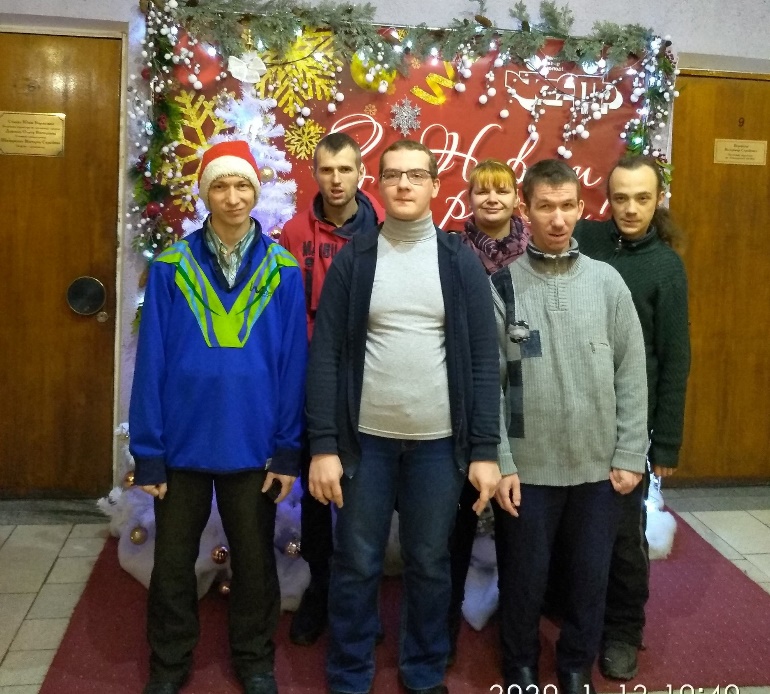 Вступ
«У різних країнах та у різні епохи взаємовідносини у системі «суспільство – люди з інвалідністю» суттєво різняться, оскільки залежать від особливостей культури, від рівня розвитку суспільства, від рівня економічного розвитку, від науково-технічного рівня розвитку країни». 
Льовочкіна А. М.

Способи організації суспільства по відношенню до людейз інвалідністю називають моделями інвалідності
Вступ
Моделі інвалідності: 
моральна або релігійна модель інвалідності, 
благодійна модель, або модель «трагедії», 
медична модель інвалідності, 
реабілітаційна модель розуміння інвалідності, 
економічна модель інвалідності, 
модель посилення можливостей, 
соціальна модель інвалідності, 
соціально-правова (політико-правова) модель інвалідності,
модель інвалідності з позицій культурного плюралізму
Вступ
Медична (або адміністративна) модель - розглядає інвалідність як ваду чи хворобу, що потребує, насамперед, медичного втручання.
Відповідно, людина з інвалідністю лише пацієнт в цій моделі. Згідно медичної моделі лікування людини, приведення її стану і вигляду до середньостатистичної «норми» є єдиним прийнятним способом життя. 
Соціальна модель – розглядає інвалідність з урахуванням взаємозв’язку окремої людини з її оточенням (як фізичним, так і соціальним).
Соціально відповідальне суспільство створює рівні можливості для активного життя усім своїм членам. Коли такі умови не створено, людей з обмеженими можливостями варто розглядати як групу, що зазнає утисків і дискримінації, а не як аномальну або трагічну.
Вступ
Соціальна інклюзія – це процес збільшення ступеня участі всіх громадян у соціумі. Насамперед тих, що мають труднощі у фізичному чи розумовому розвитку. Процес соціальної інклюзії передбачає розробку і застосування таких конкретних рішень, які зможуть дозволити кожній людині рівноправно брати участь в академічному і суспільному житті.
Вступ
«Синдром інваліда»
«Симптоми»: 
рентні настановлення; 
позиція «жертви»; 
відчуття втраченого здоров’я; 
“симптом винятковості”; 
“відчуття втраченого майбутнього”; 
«симптом вивченої безпорадності»; 
відчуття втрачених можливостей;
«відчуття втраченого щастя».
«Синдром інваліда»
«Рентні настановлення»
Рентою називається певний вид виплати, яку людина отримує протягом усього життя, і для отримання її не потрібно затрачувати зусилля, наприклад, працювати. 
В межах «рентних настановлень» основні очікування цієї категорії людей спрямовані на допомогу від держави та благодійних організацій у вигляді доплат, пільг, путівок тощо.
Рентні настановлення – очікування регулярної, але незначної допомоги ззовні.
«Синдром інваліда»
Запитання до студентів.
В чому полягає шкода, якої завдає людині залежність від допомоги зовні?
«Синдром інваліда»
Профілактика «симптому рентних настановлень»:
У взаємодії із людиною з інвалідністю необхідно уникати патерналізму (гіперопіки); 
Сприяти розвитку активності та самостійності; 
Проявляти увагу та чуйність до актуальних потреб, але без того, щоб робити щось із того, що людина здатна зробити сама (робити для людини, а не – за неї); 
Вчити створювати та реалізовувати проекти власного майбутнього.
«Синдром інваліда»
Позиція «жертви»
- така людина вважає, що вона, у порівнянні із іншими, багато втратила та знаходиться у невигідній ситуації. Для неї ця ситуація стає трагічною, а себе така людина почуває жертвою обставин, що склалися. Отже, значна частина людей із особливими потребами поводить себе у відповідності із роллю жертви – безпомічно та безпорадно.
«Синдром інваліда»
Профілактика явища «позиція «жертви»
- полягає, перш за все, у зміні медичної моделі що розглядає інвалідність як ваду чи хворобу, на – соціальну модель, що визначає інвалідність як сукупність перешкод у ставленні, поведінці, просторі, що заважають повній участі людей з інвалідністю в житті суспільства. Отже, чим менше перешкод існуватиме у просторі, чим менш упереджено до людини з інвалідністю ставитиметься суспільство, чим більше людина з інвалідністю буде відчувати, що вона має рівні права та можливості з іншими членами суспільства, тим менша ймовірність, що така людина буде мати «симптом жертви».
«Синдром інваліда»
Симптом «відчуття втраченого здоров’я»
сприйняття людини із певними функціональними обмеженнями, наприклад, незрячої або із порушенням опорно-рухового апарату як тотально хворої людини. Тобто людина вважає себе абсолютно хворою, позбавленою здоров’я.
Задля профілактики «симптому втраченого здоров’я» необхідно уникати гіперопіки над людиною, що має певні функціональні обмеження. За участю команди спеціалістів необхідно допомогти людині віднайти свої ресурси та свої сильні сторони.
«Синдром інваліда»
Симптом винятковості
- склалася парадоксальна ситуація: з одного боку людям з інвалідністю надають не надто велику допомогу, а з іншого – навколо цієї категорії людей завжди відбувається певний «ажіотаж» - про них часто говорять у засобах масової інформації, їх використовують у політичних іграх, на них звертають увагу під час виборчих кампаній.
«Синдром інваліда»
Профілактика «симптому виняткововсті»
Замість хворобливого «симптому винятковості» у людини з інвалідністю необхідно сформувати розуміння того, що кожна людина є у певній мірі унікальною, а значить і – особливою. Кожна людина має певні здібності і таланти, а значить – має особливі потреби для їх реалізації. Певні методи психологічної корекції можуть допомогти людині, що має хворобливий «симптом винятковості» сформувати творчий та продуктивний стан відчуття власної унікальності.
«Синдром інваліда»
Симптом «втрачених можливостей» 
У переважній більшості випадків людина, яка втратила певні можливості через отримання інвалідності (наприклад, вона вже не зможе використовувати свою руку), розповсюджує цю втрату як на увесь свій організм, так і – на усі можливості. 
Профілактика
Сприяння досягненню вагомих результатів у інших областях (наприклад, параолімпійський спорт, бізнес, тощо)
«Синдром інваліда»
Симптом «втраченого майбутнього» 
людина втрачає смисл життя; зникає планування на довгострокову перспективу; у неї може виникнути депресивний стан; зникає бажання діяти; коло спілкування різко обмежується. 
Профілактика
- Долучати людину до діяльності, яка може її зацікавити. 
- Створювати умови для спілкування з людьми, які змогли успішно подолати негативну симптоматику, пов’язану із втратою смислу життя та віднайшли нові смисли.
«Синдром інваліда»
Симптом «втраченого щастя»
Наявність хибної настанови, що щасливими можуть бути тільки абсолютно здорові люди. «Щасливими можуть бути тільки молоді та здорові» - таку думку нав’язує і саме суспільство, коли вважається, що людей з інвалідністю потрібно жаліти, їм потрібно лише допомагати, турбуватися про них, нічого не вимагати і не очікувати, адже «вони й так нещасні люди».
Профілактика 
Необхідно створити середовище, як реальне – клуби, групи зустрічей, простір для практичної роботи, навчальний простір, - так і віртуальне – групи с соціальних мережах, спеціальні сайти, де люди зінвалідністю не тільки змогли б отримати допомогу, але й – допомогти іншим. 
Формування соціального інтересу!!!
«Синдром інваліда»
Симптом «вивченої безпорадності» 
Як суспільство, так і близькі люди, сім’я своєю гіперопікою можуть сформувати у людини, яка має певні обмеження, симптом так званої вивченої безпорадності. Якщо таку людину нічому не навчати, усе робити за неї, увесь час підкреслювати те, що вона нічого не може зробити ні для себе, ні для інших, то така людина з часом сама стане відчувати себе безпорадною та ні на що не здатною. Відповідно, вона не буде суб’єктом власної життєдіяльності і не зможе будувати своє життя за власними планами та проектами.
«Синдром інваліда»
Профілактика симптому «вивченої безпорадності» 
З’ясувати, який вид діяльності приваблює людину. 
Якщо у неї є функціональна можливість здійснювати таку діяльність – допомогти в організації її процесу. 
Заохочувати до самостійної діяльності. 
Якщо людина втратила можливість здійснювати те, що вона робила до того, як отримала інвалідність, необхідно застосувати абілітацію – допомогти визначитися з новими видами діяльності та/або сприяти їх формуванню
«Синдром інваліда»
Розгляньте наступну незавершену історію: 
Група волонтерів вирішила допомагати вести господарство сім’ї, у котрій чоловік та жінка мали особливість, котра називається «нанізм» або – «карликовість». До цього дана сім’я самостійно вела господарство, але, безумовно, їм було важко це робити. Чоловік та дружина не працювали і жили на пенсію, що отримували від держави. Отже волонтери взяли на себе турботу про побут сім’ї: вони готували їжу, мили посуд, прибирали у квартирі, ходили до магазину за продуктами та іншими, необхідними у господарстві речами… 
2. Як ви вважаєте, чим завершилася історія, яку викладено вище?
2. ЕТИКЕТ У СПІЛКУВАННІ ІЗ ЛЮДЬМИ З ІНВАЛІДНІСТЮ
Запропоновані правила описала Карен Мейер (Національний центр доступності, США) використовуються працівниками соціальних служб Сполучених Штатів Америки

Коли вас знайомлять, природнім буде рукостискання, навіть якщо людина користується протезом. У цьому випадку не має значення яку руку потиснути – праву чи ліву. 
Коли ви зустрічаєтеся із людиною, котра погано бачить, обов’язково називайте себе, а також тих людей, що прийшли з вами. Якщо у вас спільна бесіда у групі, не забувайте називати того, до кого ви звертаєтеся, а також назвати себе. 
Спілкуйтеся із дорослими як із дорослими. Називайте їх на ім’я, якщо подібні звернення використовуються і до інших. 
Ніколи не дозволяйте зверхнього ставлення до людини, що знаходиться у інвалідній колясці – не кладіть руку на голову або плечі, не називайте цих людей на зменшувальні імена. Спертися або повиснути на чиїйсь колясці – це те ж саме, що спиратися чи повиснути на її власнику. Коляска, крісло – це частина недоторканого простору людини, що її використовує. Коли ви спілкуєтеся з людиною, що користується інвалідною коляскою або – милицями, розташуйтеся так, щоб ваші очі були на одному рівні із співбесідником.
ЕТИКЕТ У СПІЛКУВАННІ ІЗ ЛЮДЬМИ З ІНВАЛІДНІСТЮ
Коли ви розмовляєте з людиною, що має складнощі у спілкуванні, слухайте її уважно. Будьте терплячими, чекайте, коли людина завершить фразу. Не виправляйте її, не договорюйте за неї. Якщо необхідно – задавайте короткі питання, що потребують таких само коротких відповідей. Не робіть вигляду, що ви щось розумієте, коли насправді це не так. Повторіть те, що ви зрозуміли – це допоможе людині більш точно відповісти, в вам – зрозуміти її. 
Щоб привернути увагу людини, яка недочуває, помахайте їй рукою. Дивіться прямо на неї і вимовляйте чітко слова. Не усі люди, хто не чує, вміє читати по губах. Спілкуючись із тими, хто це може, розташуйтеся так, щоб на вас падало світло і вас було добре видно. Постарайтеся, щоб нічого (їжа, сигарети, руки) не заважало бачити ваше обличчя. 
І нарешті – розслабтеся. Не бентежьтеся, якщо випадково допустили недоречність, сказавши «побачимося» або «здзвонимося» тому, кому це було не варто говорити.
ЕТИКЕТ У СПІЛКУВАННІ ІЗ ЛЮДЬМИ З ІНВАЛІДНІСТЮ
Загальні правила етикету при спілкуванні з людьми з інвалідністю:
Визнайте їх рівними
Використовуйте їх можливості
Намагайтеся не показувати жалість
Слова (Як ми їх називаємо)